BNN Disaster Response Drill
Communications Workshop
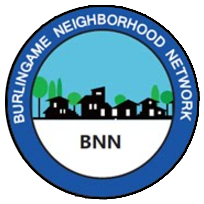 Drill Date: October 5, 2024
Citywide Drill Saturday, October 5, 2024
Neighborhood volunteers pull together to respond to a simulated 7.5 earthquake. Drill participants include: 
•  Neighborhood Block Leads
•  Block volunteers
•  HAM radio operators
•  CERTs - Community Emergency Response Team
•  Central County Fire Department (CCFD) 
•  Burlingame Police Department (BPD
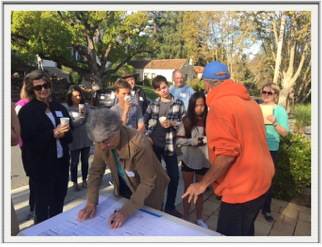 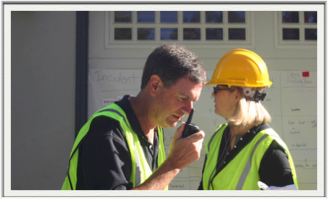 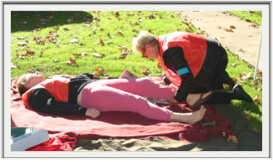 Immediate Situation

First responders may not be available to help for 72-hours or longer.

The Emergency Operations Center (EOC) may not be established for 24-hours or more.

It is up to us to help one another as best we can.

Communications is key to sharing our resources
and knowing what’s happening around us.
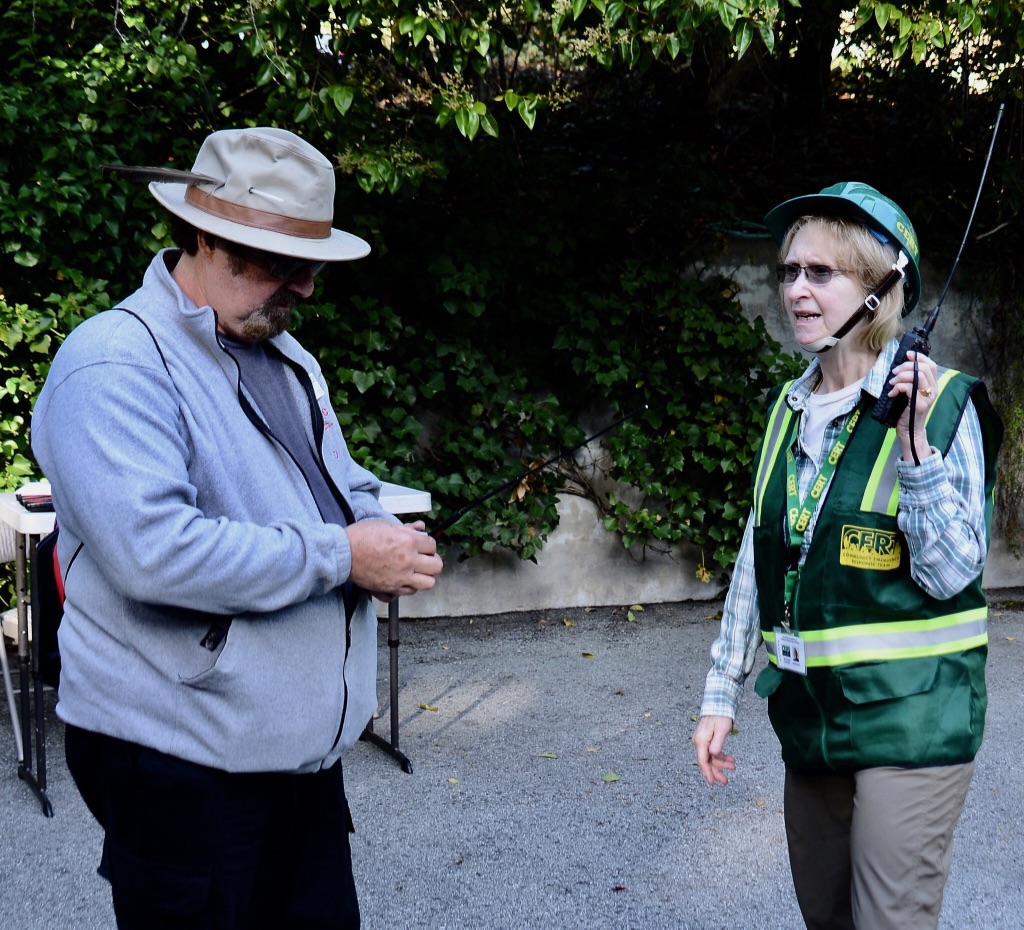 Communications Organization
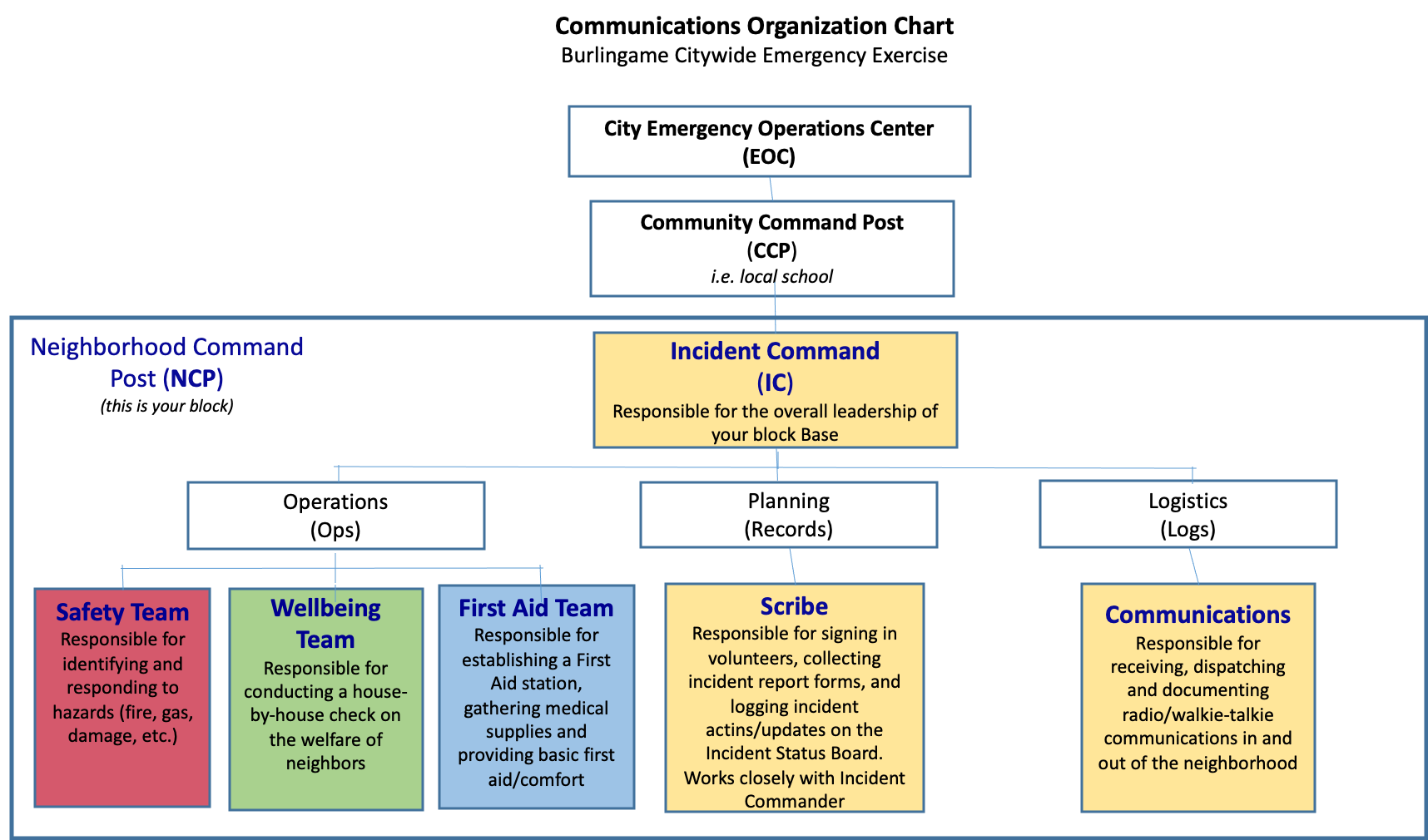 Communications Network
Neighborhood Command Post (NCP) communications within each neighborhood and to the Community Command Post (CCP) can be facilitated using walkie-talkies, HAM radios, FRS radios, or runners.

If needed, BNN is providing each NCP with a DeWalt 2-watt FRS radio to communicate with their Community Command Post (CCP), which is located near an elementary school. 

HAM radio volunteers will be positioned at CCPs to receive incident reports from NCPs and relay critical incidents to the EOC. (In an actual disaster, HAMs may relay messages between neighborhoods for resources and/or assistance). 

CCPs will collect status reports to be used by the EOC to prioritize damage and response.

(In an actual disaster, for resources and/or assistance, neighborhoods may communicate with one another with FRS Radios, HAM Radios and Zello: Stay tuned!)
Communications Network
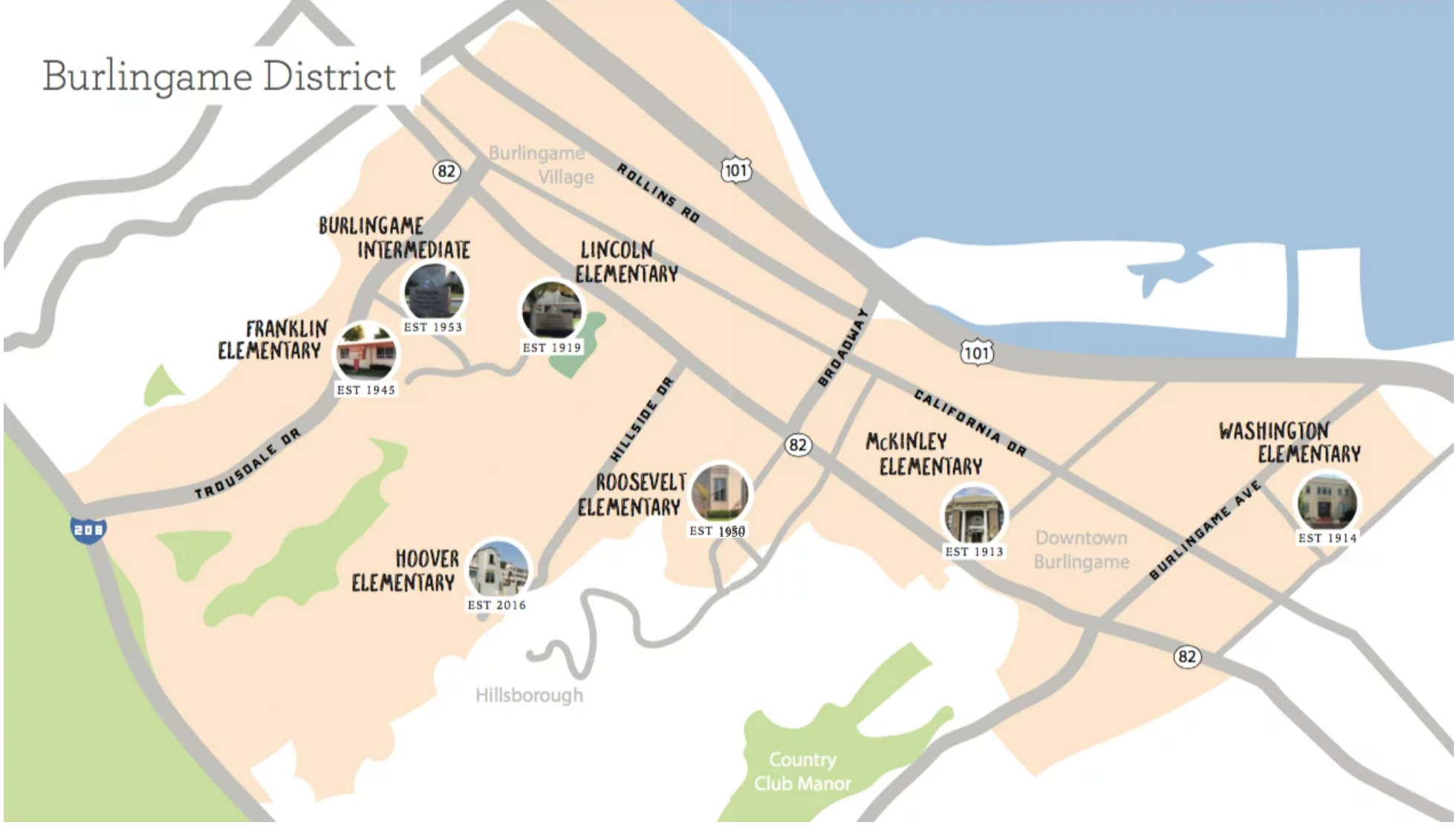 Burlingame Fire Station
WASHINGTON
  PARK
BURLINGAME HILLS
How Do We Communicate?

Think about your message BEFORE using the radio. Use plain language.

Wait for a clear channel. No one can hear you if someone else is speaking
        on the same channel at the same time.

RECORD this interaction on the communication log.

Say the CCP you are calling and THEN identify your NCP 
        (e.g. “Lincoln, this is Poppy.”)

Wait until you are acknowledged by the CCP to report your incident.

Brevity is CRITICAL. Speak about 10 words, say “Break” to pause for 2-3 seconds.  If no priority traffic is heard, continue. When you are finished say “over”.

Ask for a ‘read back’ to confirm that your message has been received.
DeWalt 2-Watt Radio Operation
Antenna
Up Button
Down Button
Microphone
Call/lock Button
USB Charge Jack
Battery Door Screws
Speaker
Mode Button
Backlit LCD Display
Talk Button
Power On/Off/Volume Knob
External Speaker/Microphone Jack
Holster 
Battery compartment
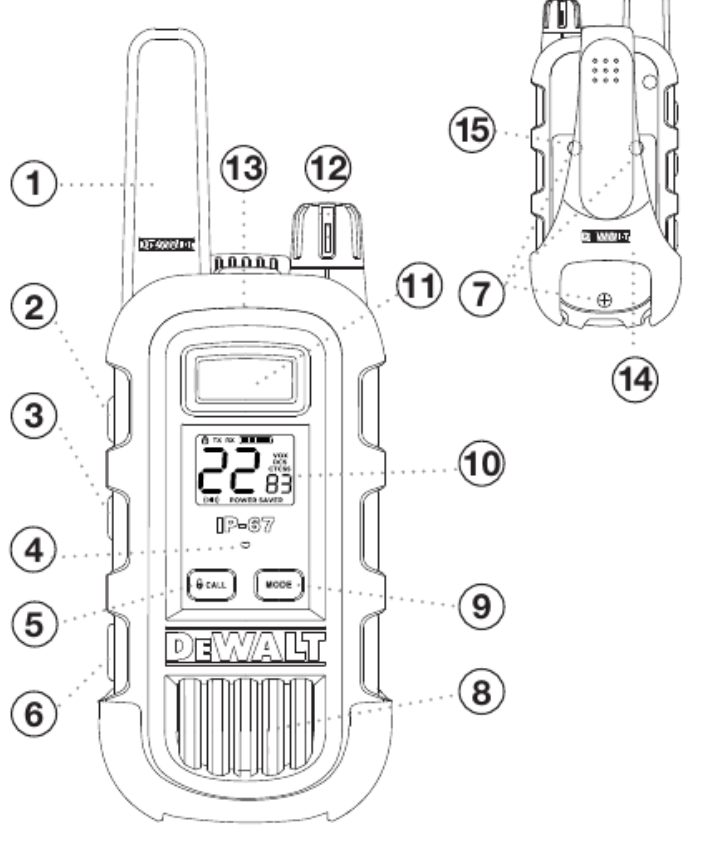 Two-Way Radio Use
Speak across the microphone
Be aware of Echo/Feedback with multiple operators
Keep antenna vertical
Improving reception
Elevation
Moving around
Rotation
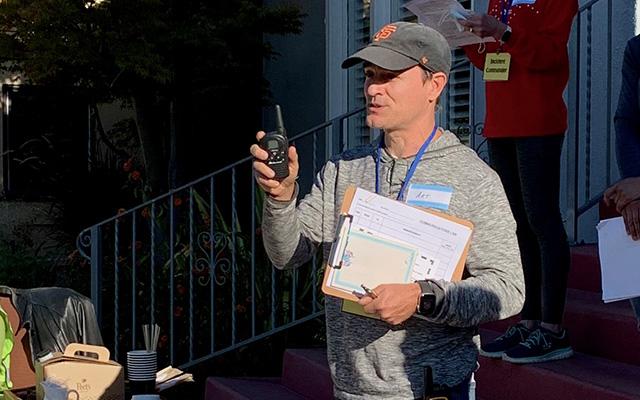 Why Keep a Communications Log?
Multiple incidents can be confusing to track
Provides a reminder of what was communicated when
A single incident may require multiple communications
Provides a record for first responders triaging a medical or other incident
Provides a record for FEMA, insurance and other authorities about response and resolution.
Date ________________  Your Block ___________________________________   COMMUNICATIONS LOG
Communications Lead or HAM Radio Operator ____________________________
2024 Drill FRS Radio Channel, Privacy Code and HAM Simplex Assignments per Community Command Posts
FEMA’s view on HAMs...
\
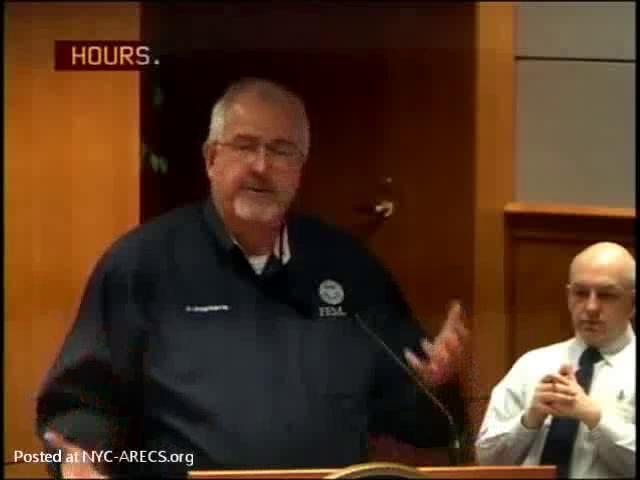 If I am a HAM and am available to help after a disaster:
How do I check in?
Burlingame V Repeater: 146.805/-600kHz/192.8 Hz
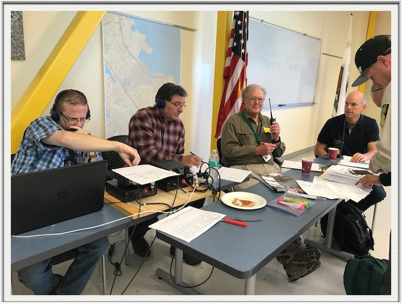 If you are first on frequency, you are Net Control. Continue to take check-ins.
Net Control can be transferred, as needed.
How do I determine if there is a need?

Monitor BURL 1 and BURL 2 (Simplex)
Monitor FRS Channel for your CCP
Zello: BNN Zello Net Channel
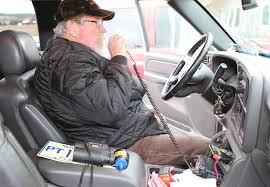 HAM Communication Plan
Ham communication to and from the EOC and the Community Command Post (CCP) will occur on Burlingame V  (Repeater: 146.805/-600kHz/192.8 Hz)

NOTE: If communications are suboptimal on Burlingame V, then try Simplex using BURL 1 or BURL 2.
Ham communication to and from the CCP and the NCP will take place on Simplex BURL 1 or Simplex BURL 2.
BURL 1 (147.525/114.8 Hz) is to be used by Hams at: Washington, McKinley, and Roosevelt Schools (CCPs) and Hams in neighborhoods of those respective schools.
BURL  2  (146.595/114.8 Hz is to be used by Hams at: Franklin, Lincoln, and Hoover Schools (CCPs) and Hams in neighborhoods of those respective schools.
HAM Communicator Suggested Drill  Schedule
Arrive at Community Command Post at 8:00 AM to 8:15 AM to set up: Locating folding table and chairs (sun), radios, antennas on mast, portable clock, communication forms that don’t fly away.
Do radio check on Burlingame V with EOC as soon as you are set up. Monitor Burlingame 1 or Burlingame 2 depending on school (CCP). Simplex may be used if Burlingame V is not optimal. (Suggest Burlingame Hills Relay do radio check with Hoover on FRS)
At around 8:50-9:00 AM, do FRS radio checks with neighborhoods.
9:00 AM Drill starts. Record all incidents received from Neighborhoods with time received. Record all incident transmissions from CCP to EOC and time sent. 
By 10:30 AM all Neighborhoods should have signed out. You may sign out to the EOC when you have received all neighborhood sign outs and then secure. 
Complete your Communication Log and write notes of what went well, what needs improvement and suggestions for improvement.
Neighborhood Communicator Suggested Schedule
Between 8:50 - 9:00 am, have 2-watt FRS radio on and ready to receive a radio check from the CCP (school) HAM.

From the start of the drill at 9:00 am, record all incidents sent to the CCP HAM with time sent on the communication log. Also record any communication from the CCP HAM with time received on the communication log.

At the completion of your neighborhood drill, notify the CCP HAM that the drill has ended in your neighborhood.

If one is unable to make contact with the CCP (school) HAM, consider asking for a RELAY from another neighborhood.
What Equipment Do I Need?
Neighborhoods
Intra-block Communication
Community Command Post (CCP) &
Emergency Operations Center (EOC)
Neighborhood Command Post (NCP)
Walkie Talkies
Runners
2-Watt FRS Radio
HAM Radio
Power Source
External Antenna
Pens/Pencils
Log Sheets
2-Watt FRS Radio
HAM Radio *
Walkie Talkie
Pens/Pencils
Log Sheets
What to Escalate During the Drill
ESCALATE HIGH PRIORITY
DO NOT RADIO LOW PRIORITY INCIDENTS
HIGH Priority Incidents = Radio In
LOW Priority Incidents = Blocks will handle
Your Block group should expect to respond to LOW and MEDIUM Priority incidents - as this Block community is doing so well here.  
Most incidents are LOW / MEDIUM.

Ex:  Broken arm, small fires, disoriented person.
Radio message to your volunteer HAM (at schools) any HIGH Priority incidents to escalate for emergency responders. 
There will be only 1-3 HIGH incidents. 

Ex:  Life-threatening injury, house engulfed in fire, power lines down.
How would you classify these?  High - Medium - Low
How would you classify these?  High - Medium - Low
After this Evening...
Assemble all your gear
Charge your batteries
Test all your equipment
Pack your go bag:
Radios, batteries, antennas, masts/poles, paper/logs, pens/pencils, gaffers tape, manuals, cheat sheets, maps, personal protective equipment
On the morning of the drill, HAMs may be conducting radio checks with comms leads shortly before 9 a.m.
BNN  ZELLO NET
What is Zello?   

Why join the BNN Zello Net? 

It enables us to practice emergency communication and resource sharing
during an emergency. 

As we hold these BNN Zello Net check-ins (held at 7:30
PM on the 2nd and 4th Thursdays of each month), we become more
comfortable with the process. 
 
Besides the BNN Zello Net channel, you can set up channels for your
neighborhood, family, other groups.

See the complete How To instructions on the BNN Website:
https://burlingamenetwork.org/resources/emergency-communications/
Contact info@burlingamenetwork.org to sign up for the BNN Zello Net channel
and receive reminders of practice sessions.
To share or review this presentation, visit our website 
Burlingamenetwork.org
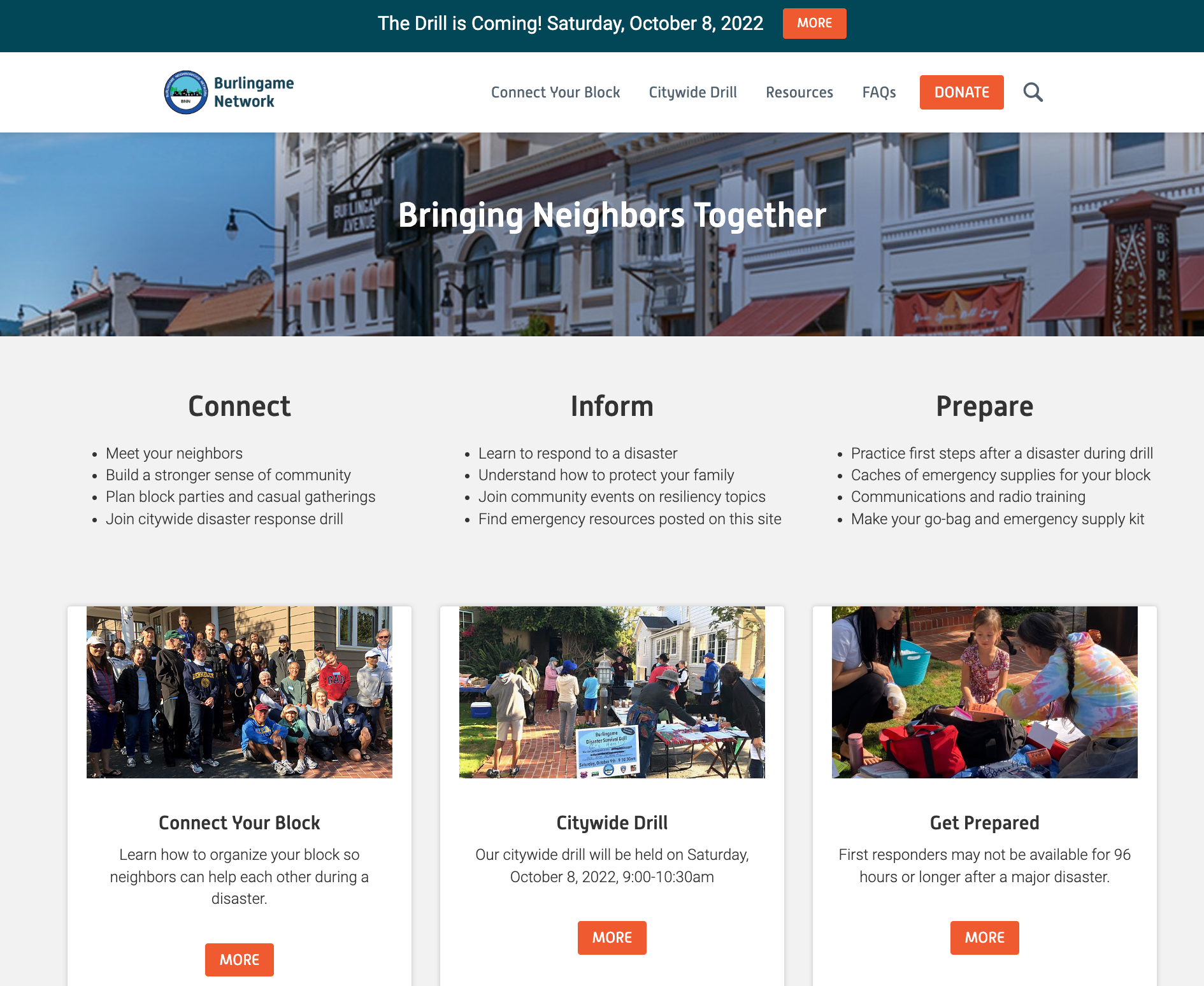 BurlingameNetwork.org
     >Resources tab
  >Drill Materials tab
THANK YOU for partnering with us to coordinate the communications for Burlingame’s Citywide Disaster Response Drill.

Your time and energy is appreciated. Because of your contribution, our community is more resilient!
QUESTIONS?
THANK YOU
Burlingame Neighborhood Network
and our supporting partners: Ham radio operators, Burlingame Police, Central County Fire Department and CERTs.
BNN Communications Coordinator:
Rik Kasuga
(Rik@burlingamenetwork.org)